у
у
Показательная и логарифмическая функции
1
-1
2
3
Обобщающий урок
0
1
х
2
1
-2
0
1
2
х
Цели урока
1. Систематизировать знания и умения, полученные в ходе изучения темы: «Показательная и логарифмическая функции. Решение показательных уравнений и неравенств»
2.способствовать развитию математического кругозора, мышления и речи, внимания и памяти;. 
 3. содействовать воспитанию интереса к математике, активности, организованности, умение обсуждать и поддерживать друг друга при решении сложных заданий.
План урока:
Повторить свойства показательной и логарифмической функций;
Вспомнить способы решения показательных уравнений и  неравенств
Верно ли?
Функцию вида у=ах, где а>0 и а≠1, называют показательной функцией.
Областью определения логарифмической функции является вся числовая прямая.
Областью значений показательной функции является промежуток (0;+∞).
Логарифмическая функция при а>1 является убывающей.
Верно



2. 


3. Верно


4.возрастающая
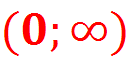 Верно ли?
5. Функцию вида у =log а х  называют логарифмической функцией.
6. Областью определения показательной функции является вся числовая прямая.
7. Областью значений логарифмической функции является промежуток
 (0;+∞).
8. Показательная  функция при 0<а<1 является возрастающей.
5.верно, при а>0,а≠1,х>0

6. Верно



7. (-∞;+∞)



8.убывающая
Какая из данных функций является показательной, логарифмической?
в, д
Ответ
Какая из данных функций является показательной, логарифмической?
в)
а)
б)
г)
д)
б, д
Ответ
Вычислите
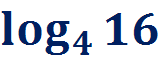 2



 5


27
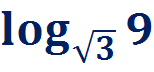 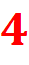 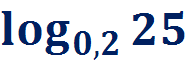 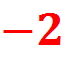 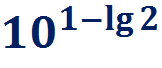 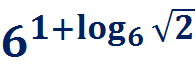 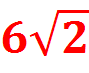 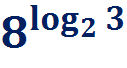 Задать формулой функции
у
у
1
3
3
-1
2
0
х
1
01
1
01
-2
0
1
х
2
Решение показательных уравнений и неравенств
Какие способы решения показательных уравнений можно использовать, при решении данных уравнений?
Решить графически уравнение
Решите уравнения
1. 



2.
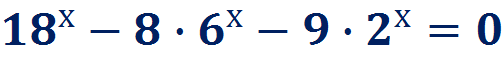 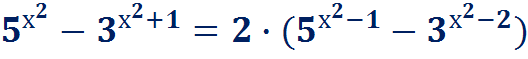 1. Решить систему уравнений
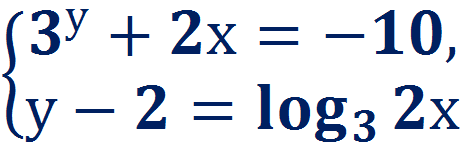 С3. Решите систему неравенств
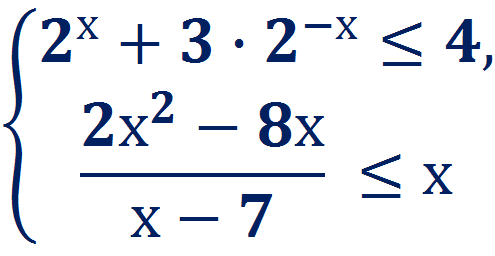 Домашнее задание
1)Решить 
уравнения:
    2х+5-2х=62
2)Решить неравенства:


        9∙6х+8∙18х>54х
 3. При каких a уравнение 
2∙9х-(2а+3)∙6х+3а∙4х=0 имеет единственный корень? 
 15.33, 15.38,15.50(в,г) (прф)
Найдите область определения функции
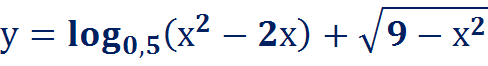 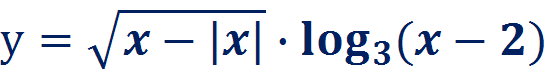 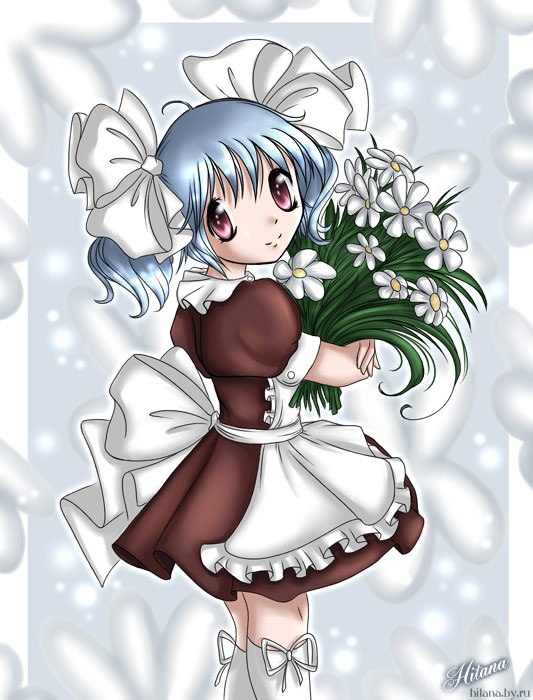 СПАСИБО ЗА РАБОТУ!